WEEK 5
KNOWLEDGE MANAGEMENT 
SOLUTIONS
1
Chapter Objectives
Understand the concept of knowledge management
Examine knowledge management solutions 
Describe four levels of knowledge management solutions:
KM infrastructure
KM mechanisms and technologies
KM systems
KM processes
2
Knowledge Management
Knowledge management can be defined as performing the activities involved in discovering, capturing, sharing, and applying knowledge so as to enhance, in a cost-effective fashion, the impact of knowledge on the unit’s goal achievement.
3
Knowledge Resources
The term knowledge resources refers not only to the knowledge currently possessed by the individual or the organization but also to the knowledge that can potentially be obtained (at some cost if necessary) from other individuals or organizations
4
Knowledge Management Solutions
Knowledge management solutions refer to the variety of ways in which KM can be facilitated 
KM infrastructure
KM mechanisms and technologies
KM systems
KM processes
5
Knowledge Management Systems
Knowledge management systems are the integration of technologies and mechanisms that are developed to support KM processes
6
An Overview of Knowledge Management Solutions
KM Processes
KM Systems
KM Mechanisms and Technologies
KM Infrastructure
7
Overview of Knowledge Management Solutions
Knowledge Discovery
Knowledge Capture
Knowledge Sharing
Knowledge Application
KM Processes
Combination
Socialization
Internalization
Externalization
Exchange
Direction
Routines
Knowledge Discovery Systems
Knowledge Capture Systems
Knowledge Sharing Systems
Knowledge Application Systems
KM Systems
KM Mechanisms
Decision support systems 
Web-based discussion groups 
Repositories of best practices 
Artificial intelligence systems
Case-based reasoning 
Groupware  
Web pages
…
KM Technologies
Analogies and metaphors 
Brainstorming retreats 
On-the-job training
Face-to-face meetings
Apprenticeships  
Employee rotation
Learning by observation
….
Organization Culture
Organization
Structure
IT 
Infrastructure
Common Knowledge
Physical Environment
KM Infrastructure
8
5.1 KNOWLEDGE MANAGEMENT INFRASTRUCTURES
9
Knowledge Management Infrastructure
Organizational Culture
Organizational Structure
Communities of Practice
Information Technology Infrastructure
Common Knowledge
10
Organizational Culture
Organizational culture reflects the norms and beliefs that guide the behavior of the organization’s members 
Attributes of an enabling organizational culture include understanding of the value of KM practices, management support for KM at all levels, incentives that reward knowledge sharing, and encouragement of interaction for the creation and sharing of knowledge
11
Organizational Structure
Hierarchical structure of the organization affects the people with whom individuals frequently interact, and to or from whom they are consequently likely to transfer knowledge 
Organizational structures can facilitate KM through communities of practice 
Organization structures can facilitate KM through specialized structures and roles that specifically support KM
12
Information Technology Infrastructure
The IT infrastructure includes data processing, storage, and communication technologies and systems 
One way of systematically viewing the IT infrastructure is to consider the capabilities it provides in four important aspects: 
Reach
Depth
Richness
Aggregation
13
Common Knowledge
Common knowledge also refers to the organization’s cumulative experiences in comprehending a category of knowledge and activities, and the organizing principles that support communication and coordination 
Common knowledge helps enhance the value of an individual expert’s knowledge by integrating it with the knowledge of others
14
Physical Environment
Physical environment includes the design of buildings and the separation between them; the location, size, and type of offices; the type, number, and nature of meeting rooms 
A 1998 study found that most employees thought they gained most of their knowledge related to work from informal conversations around water coolers or over meals instead of formal training or manuals
15
Knowledge Management Infrastructure
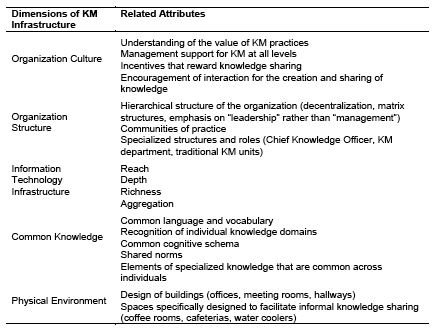 16
5.2 KNOWLEDGE MANAGEMENT MECHANISMS & TECHNOLOGIES
17
Knowledge Management Technologies
Technologies that support KM include artificial intelligence (AI) technologies encompassing those used for knowledge acquisition and case-based reasoning systems, electronic discussion groups, computer-based simulations, databases, decision support systems, enterprise resource planning systems, expert systems, management information systems, expertise locator systems, videoconferencing, and information repositories encompassing best practices databases and lessons learned systems
18
Knowledge Management Technologies
Technologies supporting direction include experts’ knowledge embedded in expert systems and decision support systems, as well as troubleshooting systems based on the use of technologies like case-based reasoning 
Technologies that facilitate routines are expert systems, enterprise resource planning systems, and traditional management information systems
19
KM Processes, Mechanisms, and Technologies
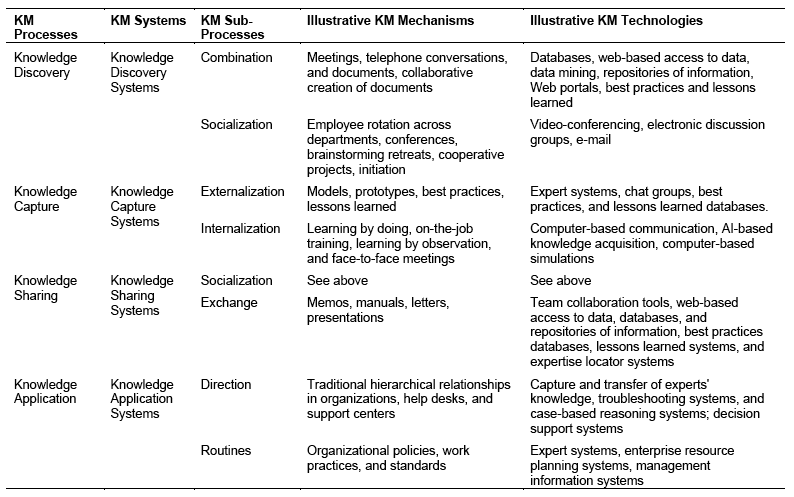 20
5.3 KNOWLEDGE MANAGEMENT SYSTEMS
21
Knowledge Management Systems
KM systems utilize a variety of KM mechanisms and technologies to support the KM processes 
Knowledge Management Discovery Systems
Knowledge Management Capture Systems
Knowledge Management Sharing Systems
Knowledge Application Systems
22
Knowledge Discovery Systems
Knowledge discovery systems support the process of developing new tacit or explicit knowledge from data and information or from the synthesis of prior knowledge 
Support two KM sub-processes
combination, enabling the discovery of new explicit knowledge 
socialization, enabling the discovery of new tacit knowledge
23
Knowledge Capture Systems
Knowledge capture systems support the process of retrieving either explicit or tacit knowledge that resides within people, artifacts, or organizational entities 
Technologies can also support knowledge capture systems by facilitating externalization and internalization
24
Knowledge Sharing Systems
Knowledge sharing systems support the process through which explicit or implicit knowledge is communicated to other individuals 
Discussion groups or chat groups facilitate knowledge sharing by enabling individuals to explain their knowledge to the rest of the group
25
Knowledge Application Systems
Knowledge application systems support the process through which some individuals utilize knowledge possessed by other individuals without actually acquiring, or learning, that knowledge 
Mechanisms and technologies support knowledge application systems by facilitating routines and direction.
26
5.4 KNOWLEDGE MANAGEMENT PROCESSES
27
Knowledge Management Processes
Discovery
Combination
Socialization
Application 
Direction
Routines
Sharing
Socialization
Exchange
Capture 
Externalization 
Internalization
28
Knowledge Discovery
Knowledge discovery may be defined as the development of new tacit or explicit knowledge from data and information or from the synthesis of prior knowledge 
Combination
Socialization
29
Knowledge Capture
Knowledge capture is defined as the process of retrieving either explicit or tacit knowledge that resides within people, artifacts, or organizational entities. 
Knowledge captured might reside outside the organizational boundaries, including consultants, competitors, customers, suppliers, and prior employers of the organization’s new employees
30
Externalization and Internalization
Externalization involves converting tacit knowledge into explicit forms such as words, concepts, visuals, or figurative language 
Internalization is the conversion of explicit knowledge into tacit knowledge. It represents the traditional notion of “learning”
31
Knowledge Sharing
Knowledge sharing is the process through which explicit or tacit knowledge is communicated to other individuals 
Effective Transfer
Knowledge is shared and not recommendations based on knowledge
It may take place across individuals, groups, departments or organizations
32
Direction & Routines
Direction refers to the process through which individuals possessing the knowledge direct the action of another individual without transferring to that person the knowledge underlying the direction 
Routines involve the utilization of knowledge embedded in procedures, rules, and norms that guide future behavior
33
Conclusions
Described the key aspects of knowledge management
Provided a working definition of knowledge management
Examined knowledge management solutions at four levels
KM infrastructure
KM mechanisms and technologies
KM systems
KM processes
34